ESS Safety Readiness for Operations
Peter Jacobsson
Head of Environment, Safety & Health
Thomas Hansson
Senior Engineer, Radiation Safety
www.europeanspallationsource.se
Outline
ESS project
ESS Licensing
The purpose of a Safety Readiness Review (SRR)
Lessons learned from SRR-1, July 2018
Improvements made for the SRR for Test Stand 2 (TS2), August 2019
Ideal approach for gradual commissioning
Set of documents reviewed during the SRR for TS2
Outcome of the SRR for TS2 and the next step
2
Target Station:
- He-gas cooled              rotating W-target (5MW average power)
- 42 beam ports
Ion Source
ESS basic design principle
High Power Accelerator:
Energy: 2 GeV
Rep. Rate: 14 Hz
Current: 62.5 mA
16 Instruments in Construction budget

Committed to deliver 22 instruments by 2028

~30-100 higher performance than at ILL
Total cost: 1843 MEuros 2013
3
ESS Schedule
2013
2014
2015
2016
2017
2018
2019
2020
2021
2022
2023
2024
2025
Jan 2021
Dec 2019
Sep 2016
Oct 2017
July 2022
Jun 2014
Dec 2025
Ground break
First installations on-site (Accelerator)
Start of user program
SOAP
First installations on-site (Target & NSS)
Beam on Temporary Dump
Beam on Dump
First instrument ready for hot commissioning
Last Construction Phase
Instrument handover
to Operations
Beam on Target
4
Licensing timeline for trial operations
projections Aug 2019
ESS
RF cond
Klystron test
TS2b
SRR5
SRR2
SRR3
Submission 2020-11-15
2023
2018
2019
2019
2022
2022
2021
2021
2020
2020
SRR4
Submission 2021-08-01
IoS 
permit
RFQ Beam
DTL4 Beam
BoD
Submission 2019-07-15
Ref Doc 2019-03-18
Ref Doc 2020-06-15
Ref Doc 2021-02-28
RBoT
BoT
IoS Beam
SRR1
SC LINAC trial operation review
Warm LINAC trial operation review
Intentional neutron production trial operation review
SSM
RFQ – Radio Frequency Quadropole
BoD – Beam on Dump
BoT   -   Beam on Target
RBoT   -   Ready for Beam on Target
PSAR – Preliminary Safety Analysis Report
SRR   -  Safety Readiness Review
SSM – Swedish Radiation Safety Authority
Conditional permit
Conditional permit
Conditional permit
Safety Readiness Review (SRR)
The purpose is to review readiness to safely commission/operate.

The SRR is primarily intended for activities involving the proton beam, but could in specific cases also be applied for other systems.

The SRR is an independent review of the safety aspects, performed after the Test Readiness Review (TRR) or corresponding activity. 
 
It is a process by which HARDWARE, PERSONNEL and PROCEDURES associated with commissioning/operation are verified. 

The scope is safety, both conventional safety and ionizing radiation.

The ownership of the process lies within ESH division.
6
Inputs
Design descriptions
Architecture description
Concept of Operations
Requirements Specification
Interface descriptions
Integration Plan
Operation and maintenance documents
Verification Plan
Risk assessment
CE marking/Declaration of Conformity
7
History
First SRR (SRR1), was for the Ion Source and LEBT, July 2018
SRR-1 Committee report
First beam from the Ion Source, roughly 6 weeks later..
Decision to do a SRR for our Test stand performing test of klystrons (Test Stand 2)
Together with internally gained experiences, lessons learned meetings and also discussions working our way through received recommendations from ESHAC and the SRR reports.
The SRR for the test stand was conducted 30 and 31 of August 2019, chaired by John Anderson leading a committee of in total 6 persons (2 internal staff)
8
Improvements made for SRR TS2 (Test Stand 2)
Clarifications in the governing documents; ESS-0123091 rev 2 and ESS-0177837 rev 3 

Identify involved systems and the breakdown structure 6 months in advance.

Necessary to daily and more clearly state and implement work according to ESS-0016468 (Classification) and ESS-0041755 (Hazard analysis).

Identify needed SRR committee competencies 3 months in advance.

Start weekly SRR in-house preparations at the latest 3 months before SRR-2.

Review documents available for the SRR committee 2 weeks in advance.
9
Ideal approach for gradual commissioning
proton beam commissioning
System owner responsible.
Scope: Performance and safety
Verify C+D = Complete system
Commissioning
ESH coordinates independent review
Scope: Safety
Integrate C+D = Complete system
(install)
Verify A+B
(testing)
Verify D
(testing)
Integrate = install
Verify = test/commision
Integrate A+B
(install)
Verify A
(testing)
Verify B
(testing)
Installation
TRR
SRR
TRR
 B
TRR
 A
TRR
 C
TRR
 D
TRR
SRR
10
Ideal approach for gradual commissioning
Draft
Understanding
December 2018
Integrate = install
Verify = test/commision
Commissioning
Verify Cryomodule, including 
insulation vacuum and 
beam vacuum
Integrate   Bunker + CDS valve box + Signal cabling + LLRF + RF distribution + Medium temp circuit = Cryomodule with insulation vacuum and beam vacuum
Verify
RF
distribution
Verify
Signal 
cabling
Verify
CDS
Valve box
Example
Verify
Bunker
Integrate   
Klystron + Medium temp circuit
Integrate
Shielding   + PSS
Verify 
Klystron
Integrate   
PSS + LLRF + Modulator + Medium temp circuit
Verify 
Modulator
Verify 
LLRF
Verify 
PSS
Verify 
Transfer Line
Verify
Shielding
Integrate   
Power cabling 
+ Medium temp circuit
Integrate   
ICS controls + LLRF
Verify 
Powercabling
Verify 
Mediumtemp circuit
Verify 
Cryoplant
Verify 
ICS controls
TRRElectricalsubstation
TRRLCW substation
TRRMedium temp
circuit
TRR
CDS valve 
box
TRRRF distribution
TRRPower cabling
TRR
TS2
TRRKlystron
TRR
Signal  cabling
Verify 
Electrical
substation
Verify 
LCW
substation
TRR
Transfer Line
TRR
Shielding
TRR
PSS
TRR
Bunker
TRRLLRF
TRRModulator
TRRICS controls
TRR
Cryoplant
SRR
11
Installation
TS2 and involved sub-systems
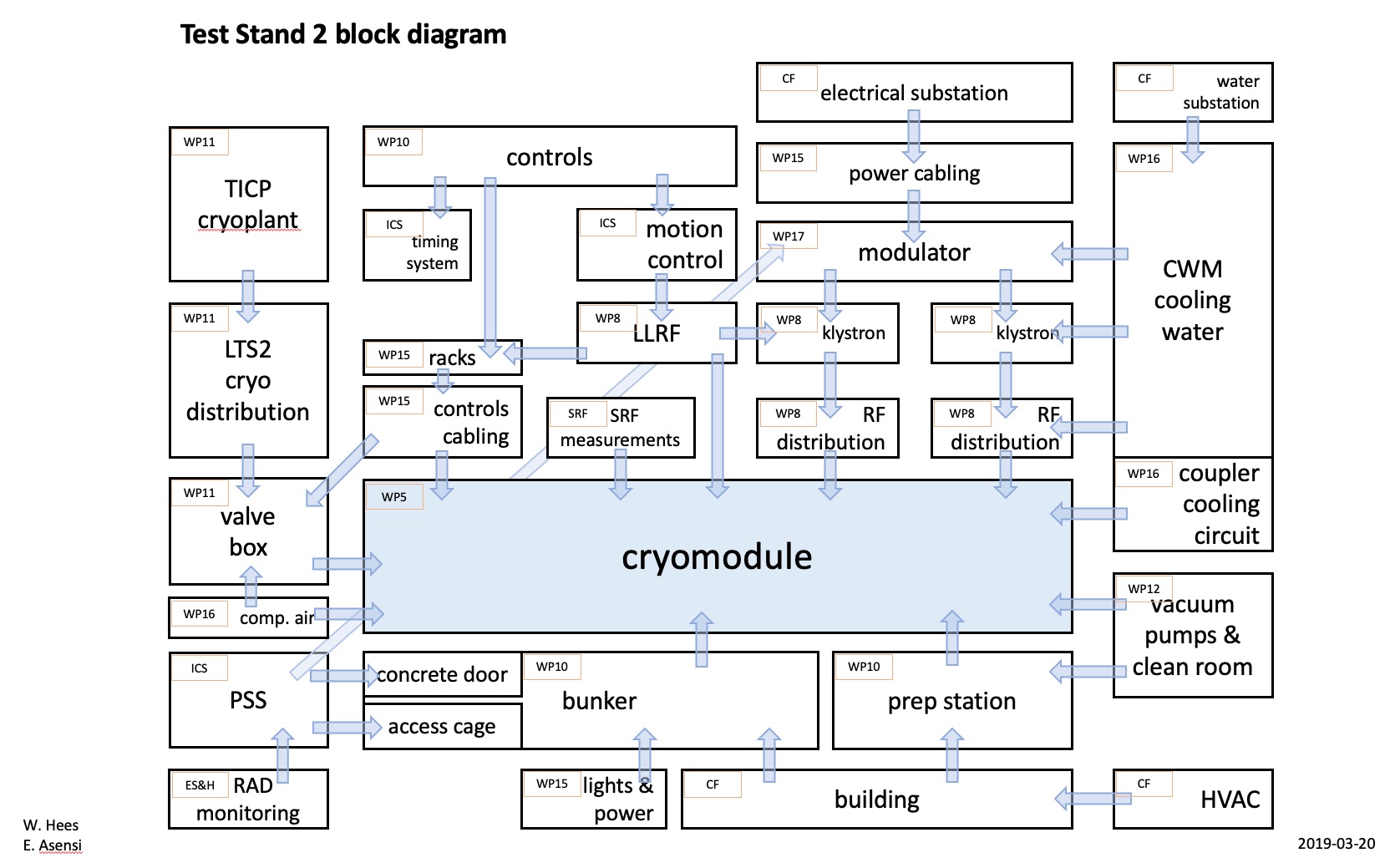 12
Set of documents to be reviewed, 1(2)TS2 Document Matrix at Confluence
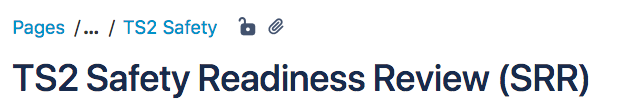 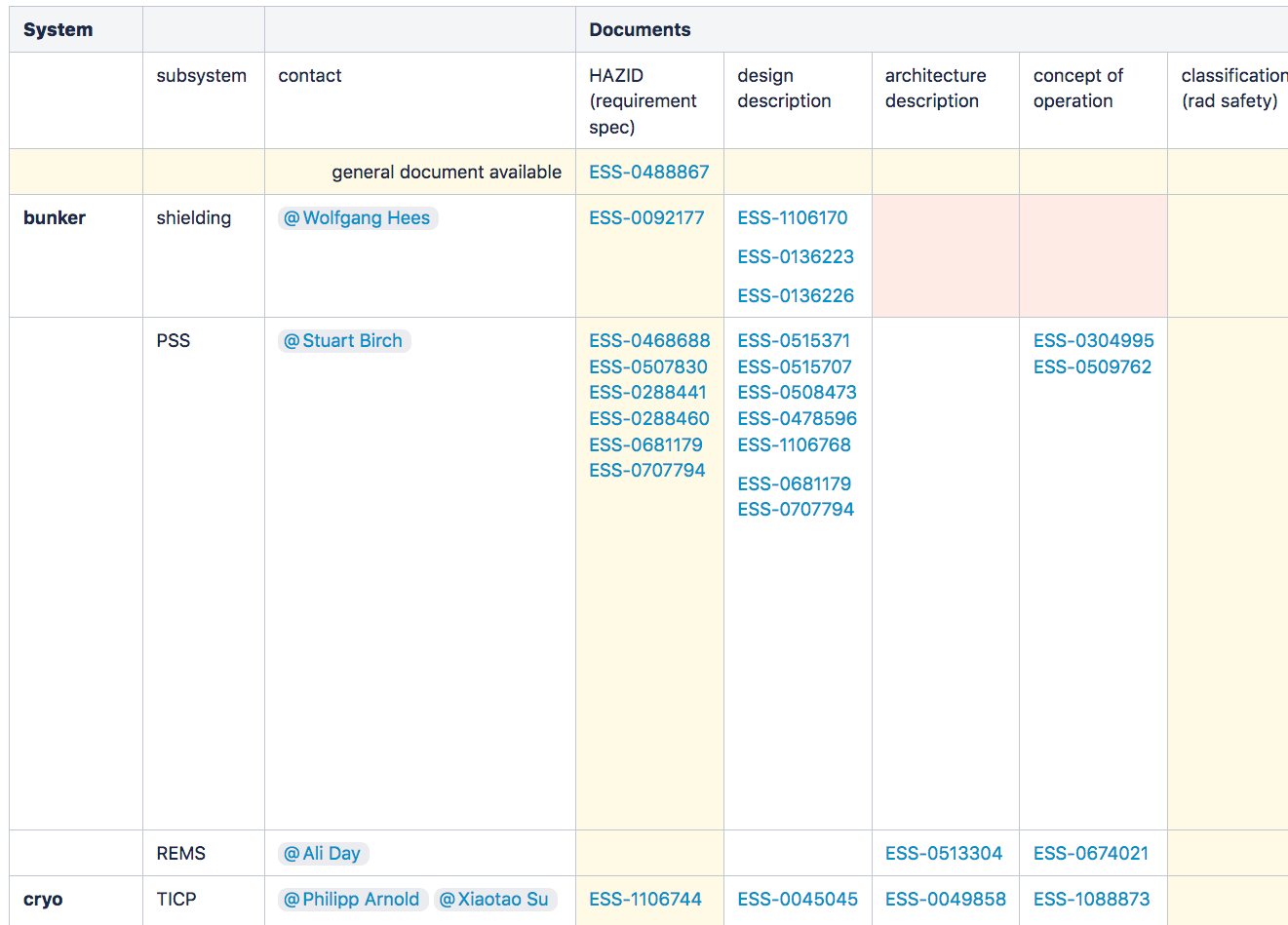 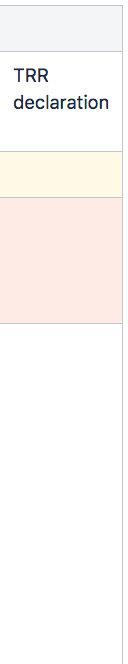 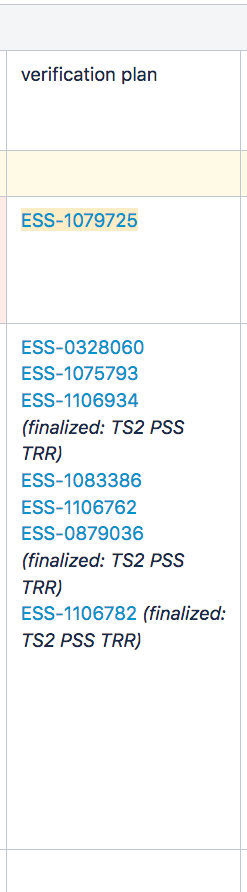 13
Set of documents to be reviewed, 2(2)TS2 presentations and belonging references at Indico
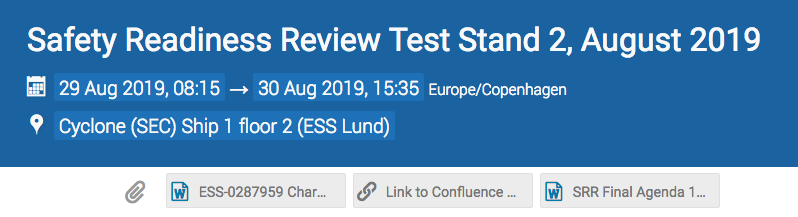 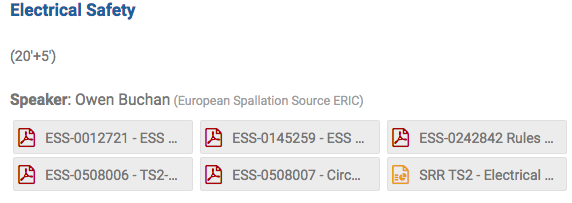 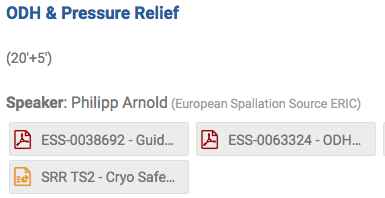 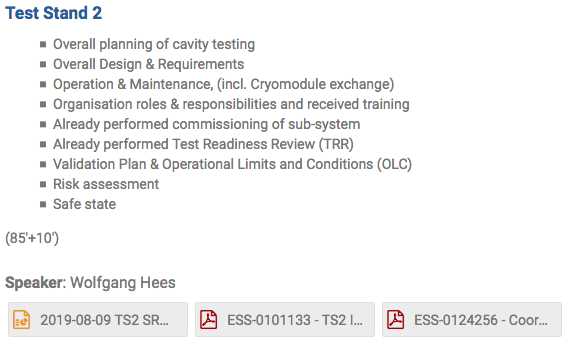 Identified safety measures
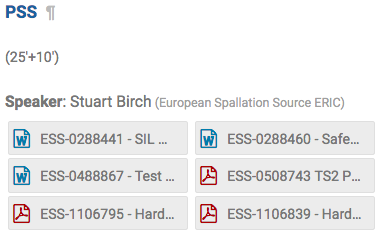 14
Outcome of the SRR for TS2
SRR report with:
Pre-start items
Post-start items
SRR committee report conclude that the Test Stand 2 would be ready for commissioning if the pre-start items are done.
ESS follow-up meetings after the SRR for TS2 are already scheduled. ESS to start the commissioning by the end of September. 
ESS start-up meetings for SRR-2 for the Normal Conducting Linac (NCL) to be scheduled asap, with the ambition to start in early September.
First dialogue held with NCL Machine Section Coordinator April 2019.
15
Reflections from our TSS committee chair
Delays in component deliverables causing schedule pressures
Need to resist temptations to operate with compromised systems to the extent possible
If system changes are required, changes need to be fully reviewed, accepted and approved
Additional effort is needed to better establish commissioning plans and procedures necessary to support commissioning activities
Work toward process driven vs expert driven systems
Promotes a common direction and understanding
Fosters reduced unwanted outcome
System documentation has improved since the first SRR
Typical minor document inconsistencies
Nothing that was of a significant concern
Roles and Responsibilities better defined for TS2 SRR
Electrical coordination 
Test stand commissioning coordination
System installation continues to be of the highest calibre
Quality of work is excellent
Housekeeping looked very good
16
ESS – Aerial photographs
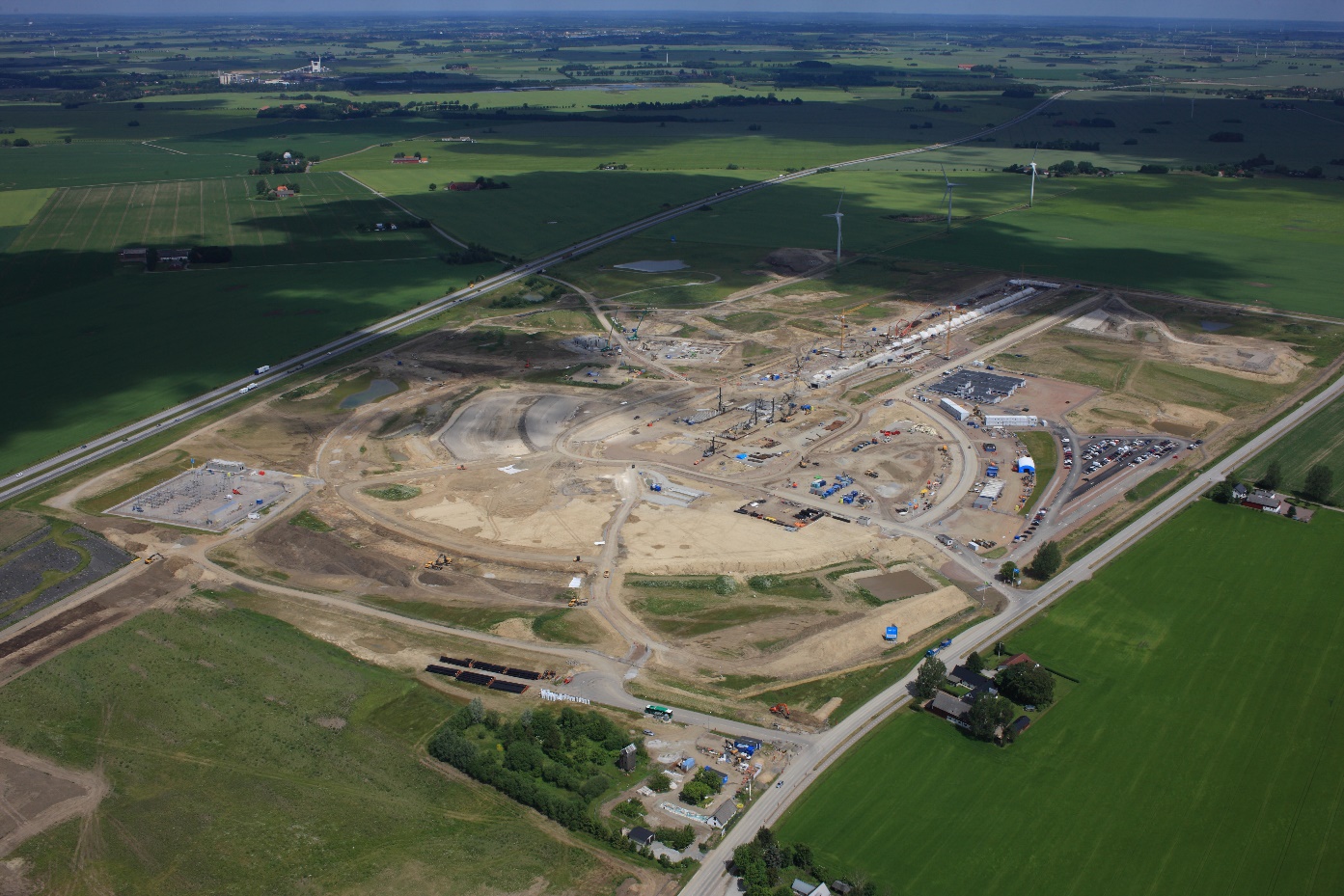 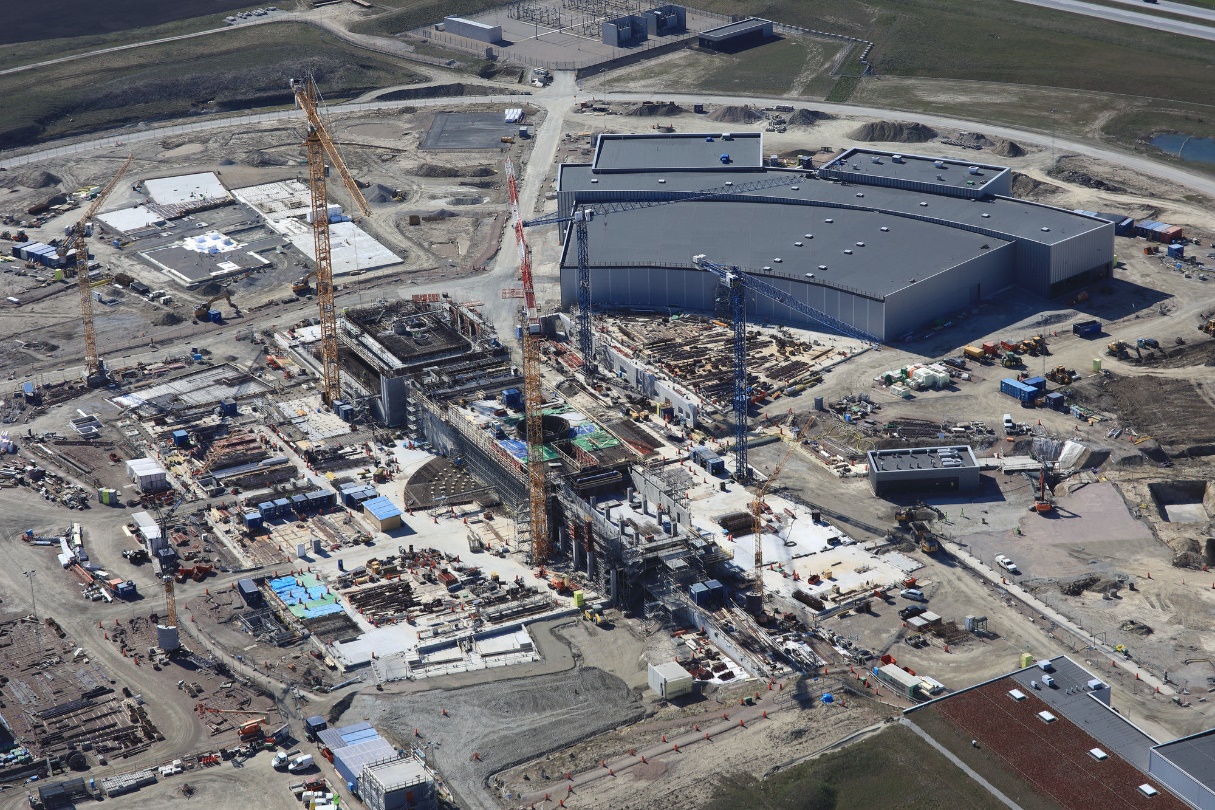 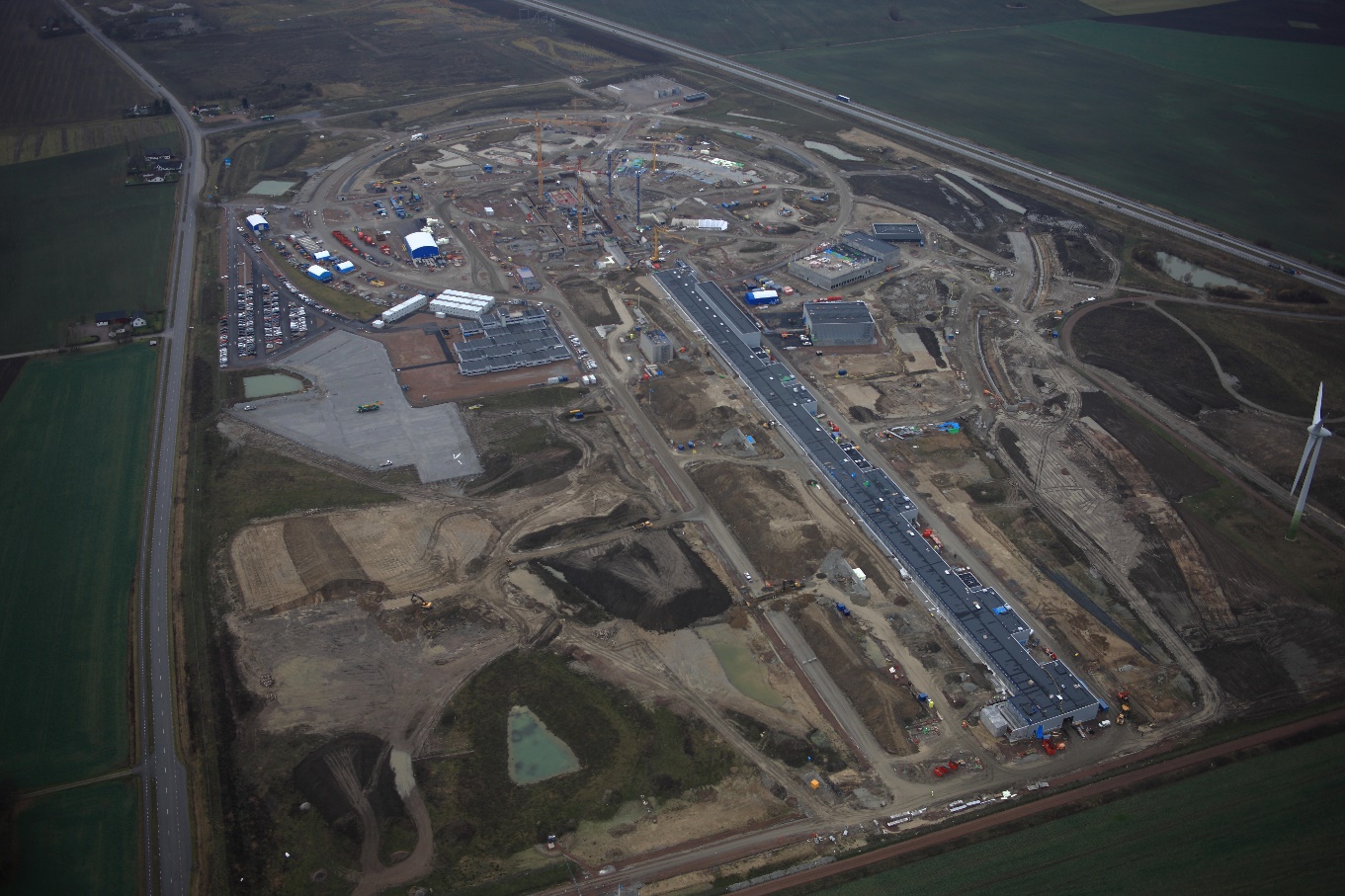 17